Классный часДень рождения школы
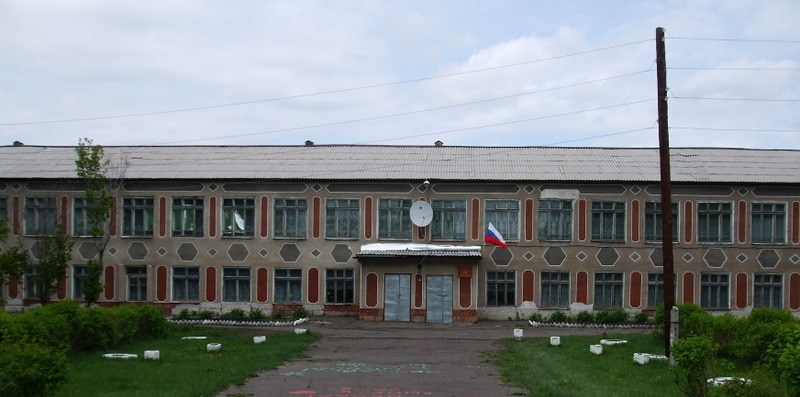 Л.М.Ячменева
                учитель начальных классов
МОУ»Береговская сош»
                      
Старомалиновка   2010г.
45 - для школы важная дата
В День рождения принимает школа наши поздравления!
Вся история школы на экране
Наши учителя тоже когда то учились в                                                    школе
Первая учительница у каждого своя…
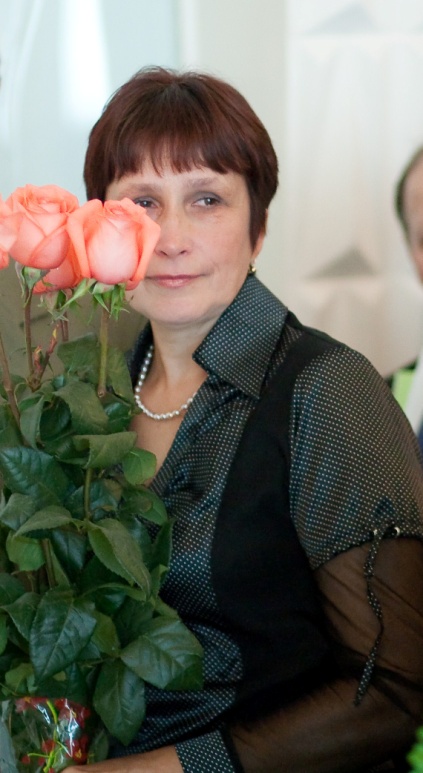 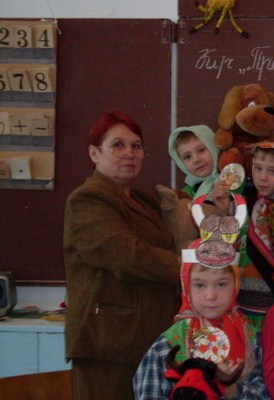 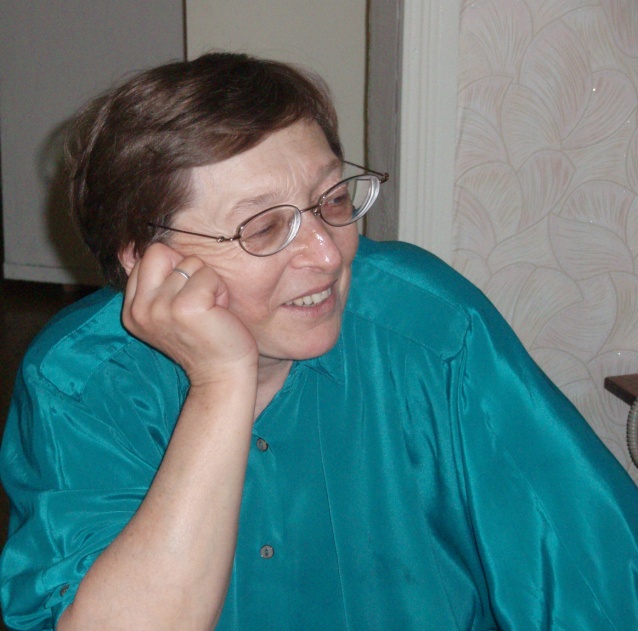 Мамы наши были пионерами
Школьные годы чудесные с дружбою с книгою,с песнею…
Праздник школы-это наш праздник
Пролетают годики года,но школа наша всегда молода!